Цель проекта:
Формирование понимания такой базовой общечеловеческой ценности, как семья, важности семьи для человека и выяснение роли традиций в становлении крепкой и дружной семьи.
Гипотеза:
Хорошие традиции делают 
семью крепкой и дружной
Древо семьи
Я
Моя сестра
Юлия
Мама
Суслонова А.В.
(Ленькова )
Папа
 Суслонов Е.Л
Бабушка
 Татьяна Викторовна (Айдакова)
Дедушка 
Леонид Тимофеевич
Бабушка Ленькова (Мальцева)
Надежда  Васильевна
Дедушка
Леньков Валерий Борисович
Прадед
Тимофей Леонидович
Боровинская
Мария Николаевна
Прадед Мальцев
Василий Андреевич
Прадед
Борис Васильевич
Прабабушка
Мария Степановна
(Викулова)
Прабабушка Мальцева (Александрова)
Валентина Анатольевна
Прабабушка
Лидия(Шишова)
Григорьевна
Герб семьи
фамилия Линьков происходит от существительного линек - "короткая веревка, с палец толщиной, с узлом на конце, для наказания матросов в старом флоте". В гербе веревка обозначена виде сердца.
Областное слово «суслон», распространенное с XVII века на севере и востоке России, означает «несколько снопов, поставленных в поле для просушки стоймя, колосьями вверх, и покрытых сверху снопом же». Таким образом, суслон – это сельская хлебная единица.
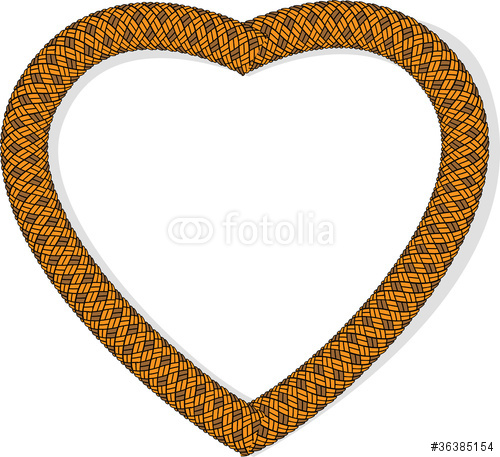 Династии
Врачи и медицинские работники
Учителя
Семейные традиции
Рыбалка
Деда Валера и баба Надя любят летнею и зимнею рыбалку. А наша семья любители летней рыбалки. Деда Леня тоже любил рыбачить. Чтобы ловить на удочку нужно набраться терпения! А вот папа делает хитрей, он ловит не на удочку, а неводом.
Семейные традиции
Отдых
Каждое лето  наша семья отдыхает на море. Родители учат меня держаться на воде, Юля мечтает  заняться дайвингом, ездим  на интересные экскурсии, делаем самые потрясающие фотографии и от души веселимся, чтобы потом было, что вспомнить.
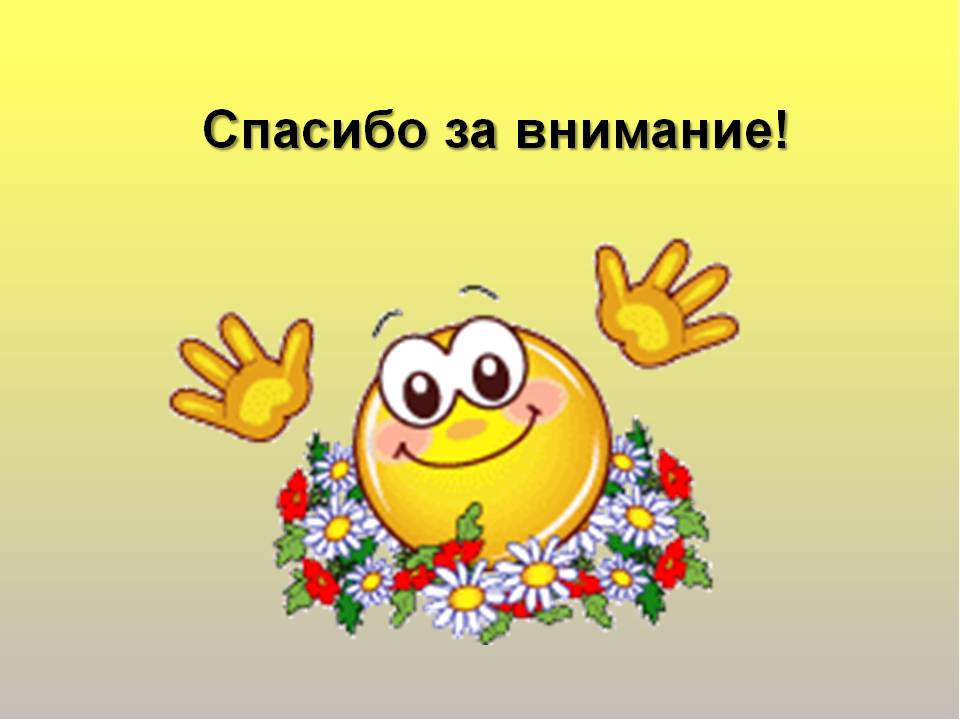